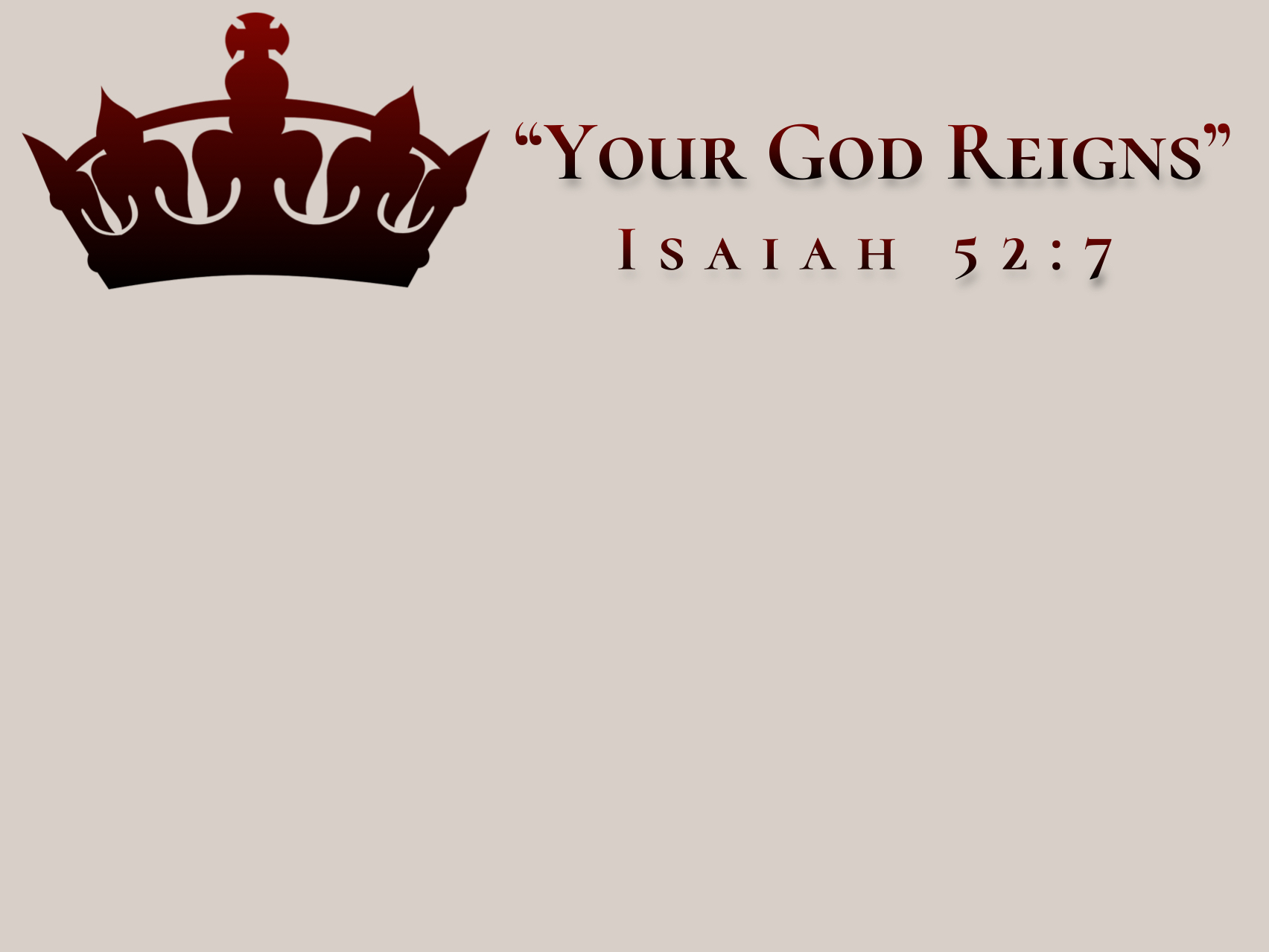 Christ the King
“Your God Reigns” (Isa. 52:7)

God’s Promise of a King (2 Sam 7:12-13)

Kingship and Authority
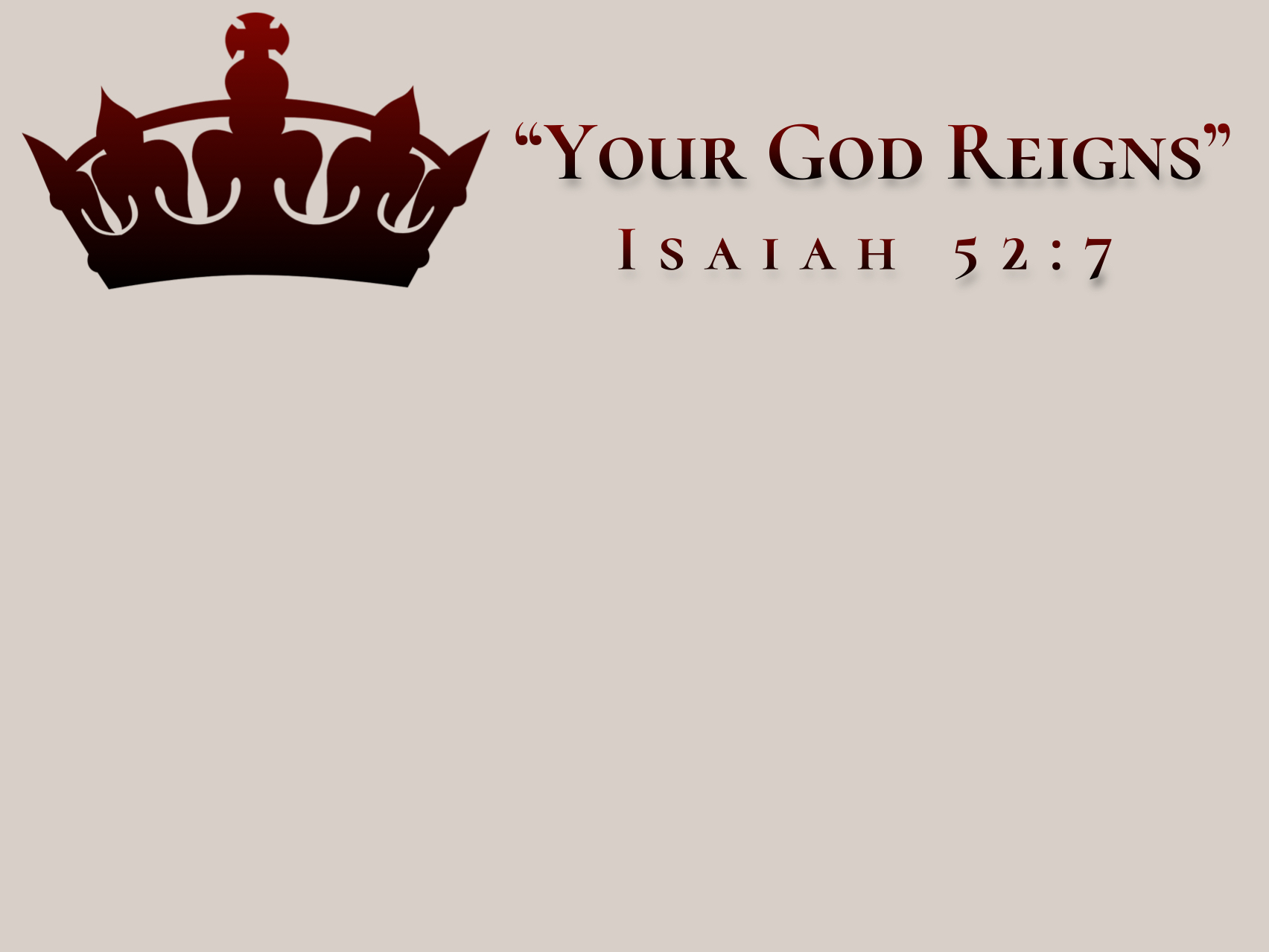 Christ the King
Psalm 2
“You are My Son, today I have begotten You”
“Kiss the Son”
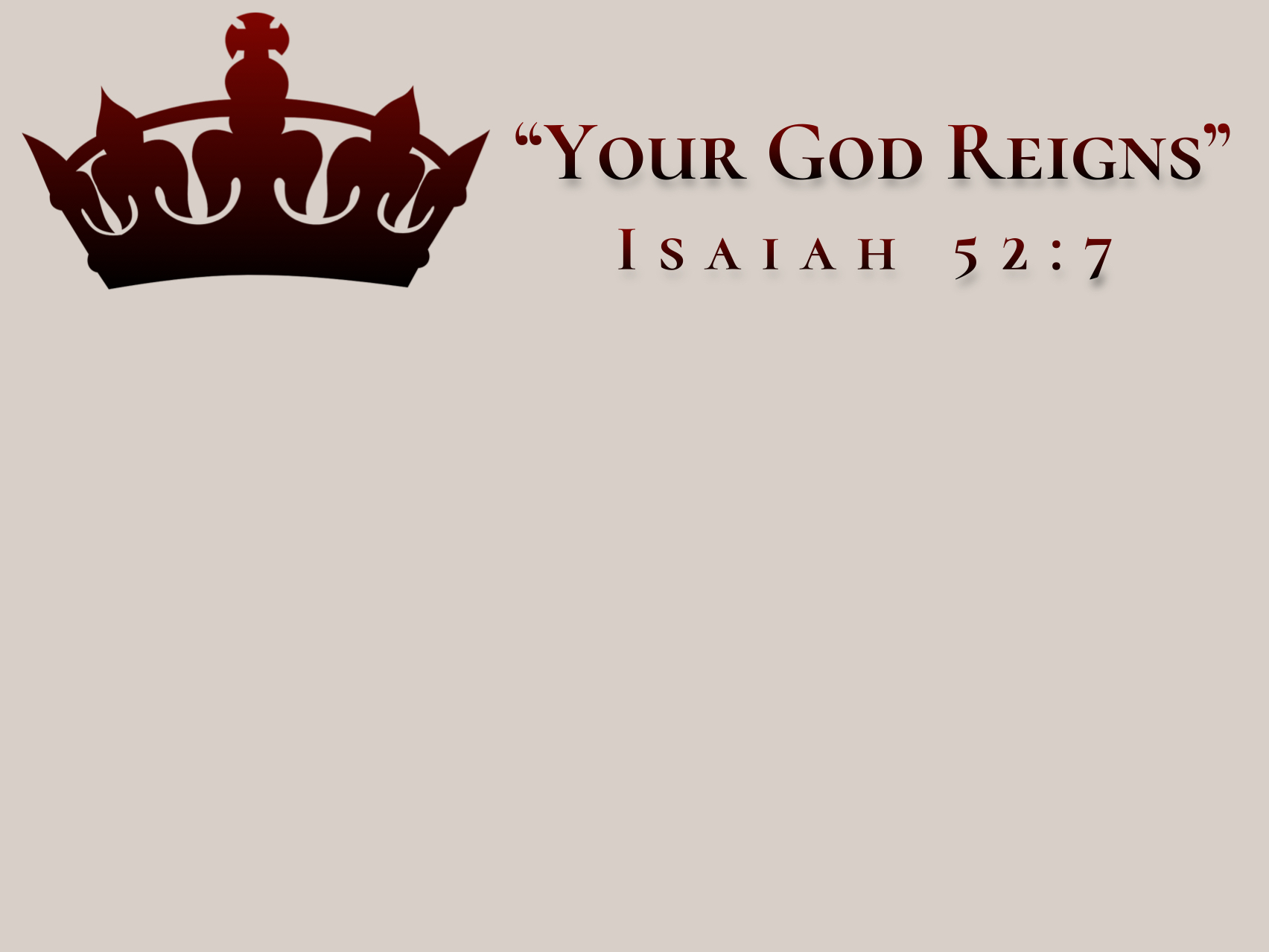 Christ the King
Fulfilled in the Resurrection of Christ
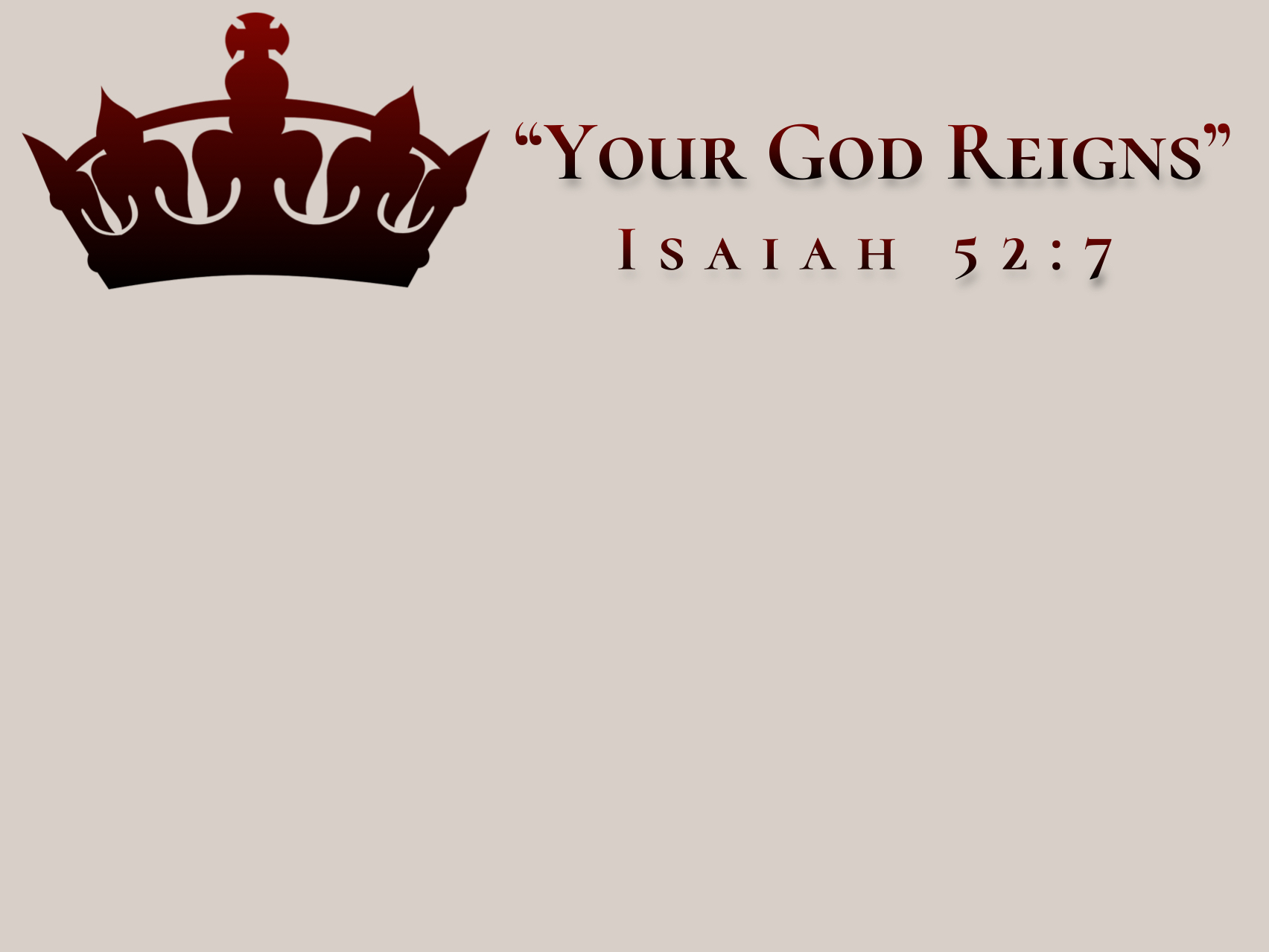 Following Christ’s Example
e.g., John 4:34; 5:30
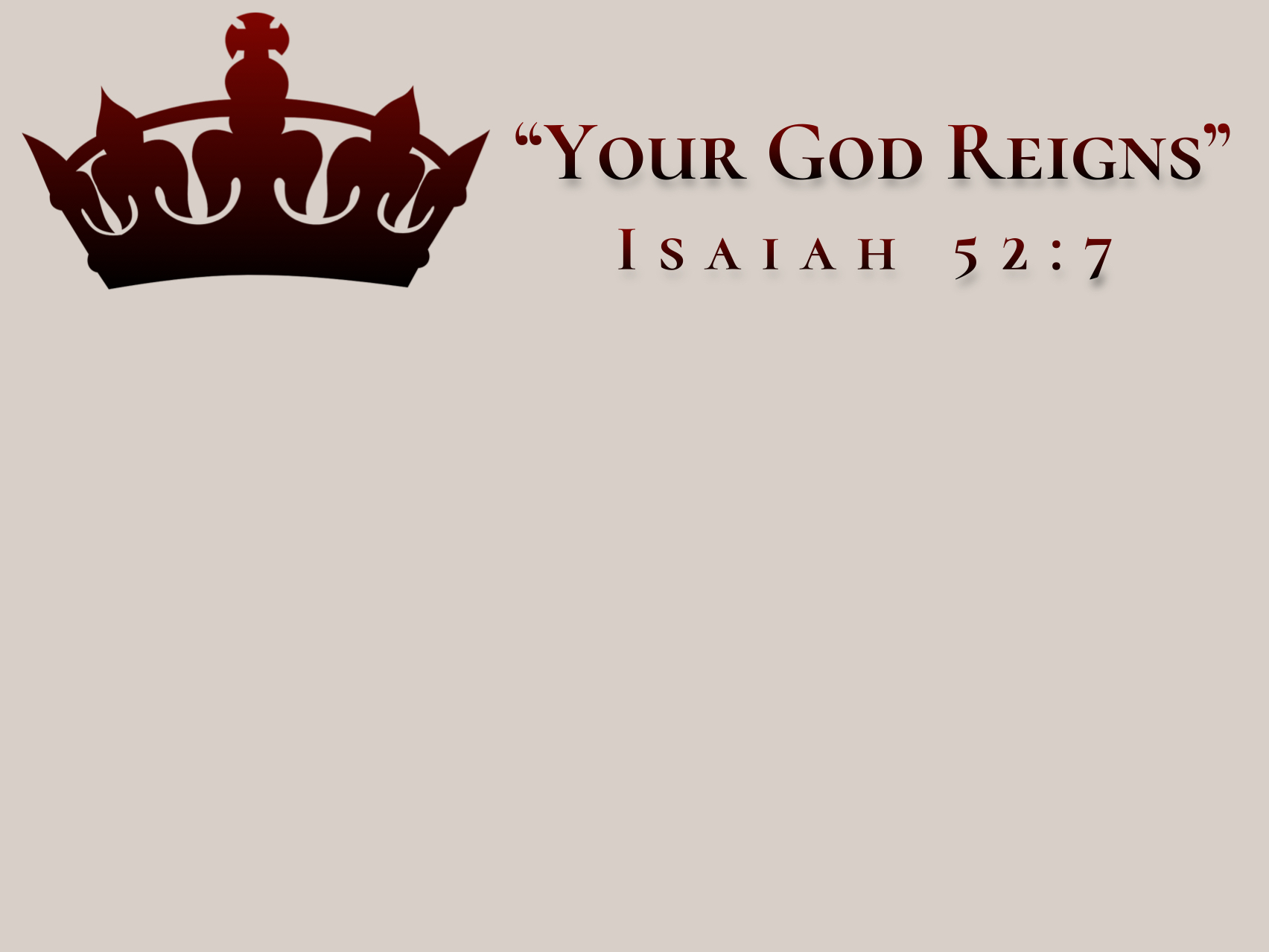 Whose Will am I Seeking?

Whose Example am I Following?